Presentation about Algeria at LIR
SEPTEMBER 2022
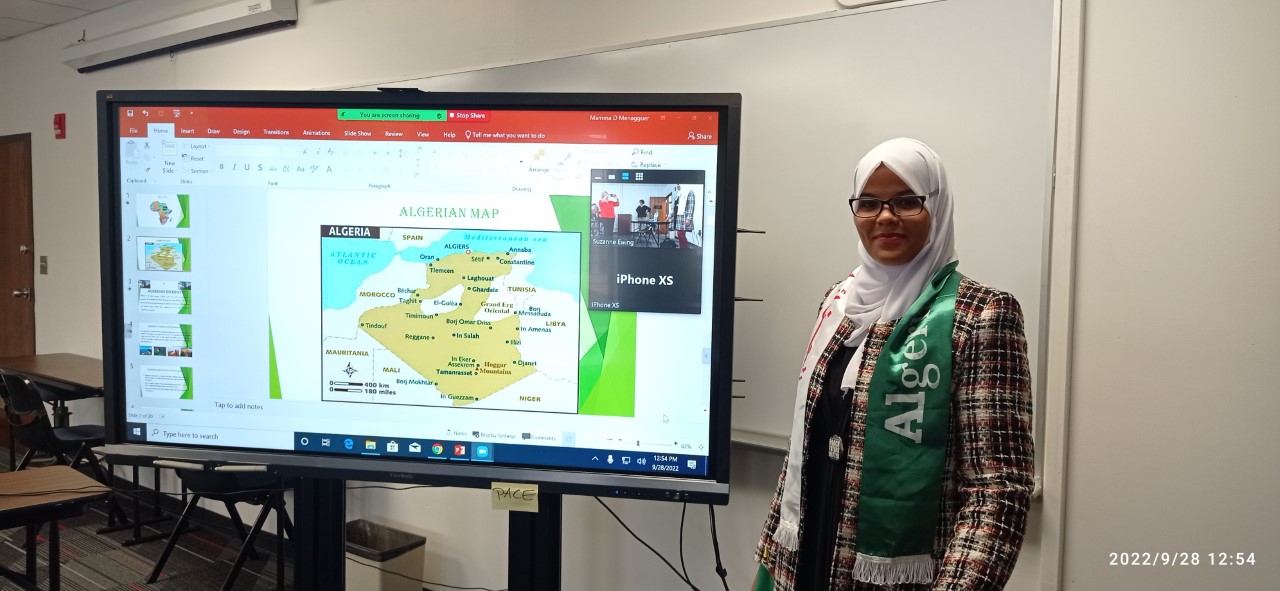 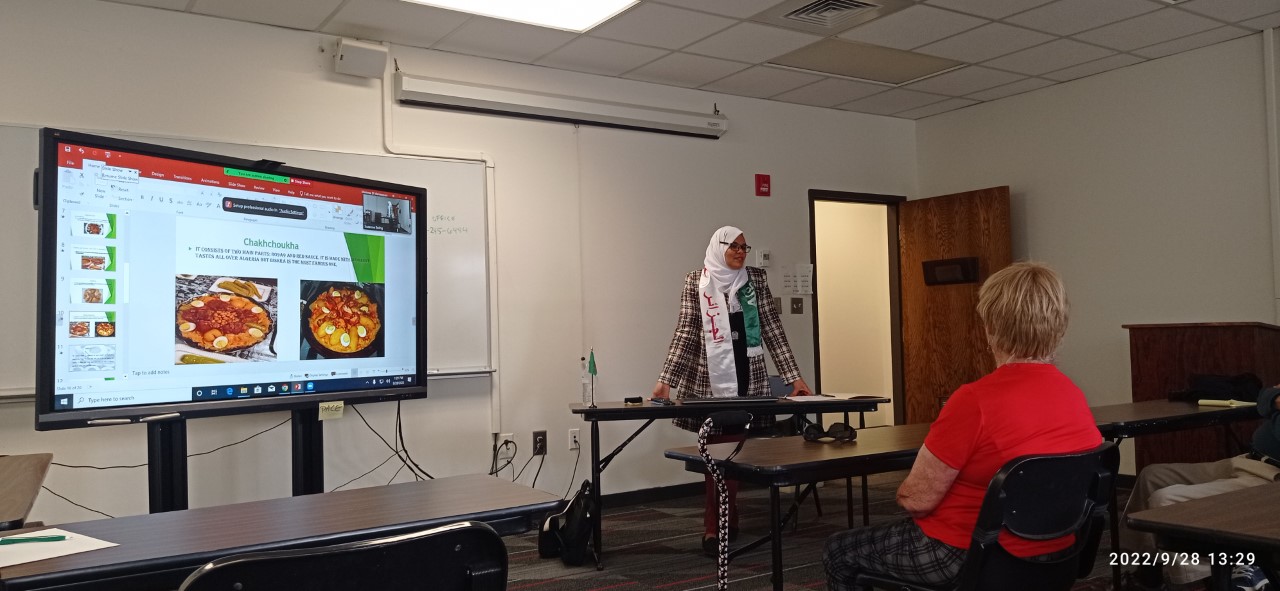 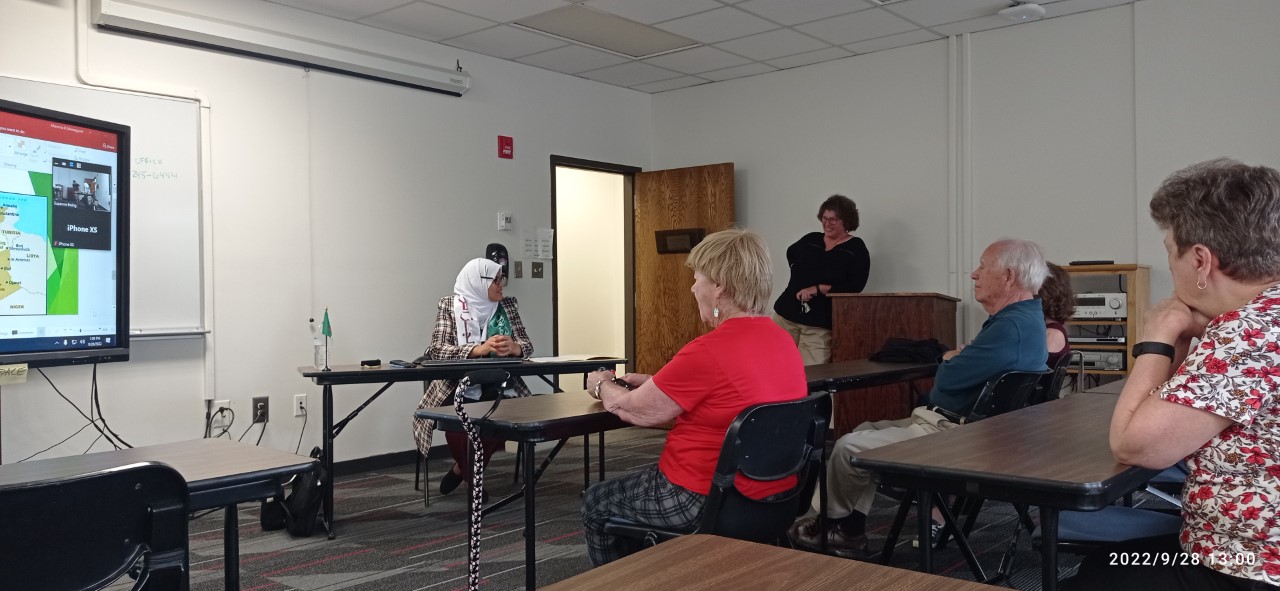 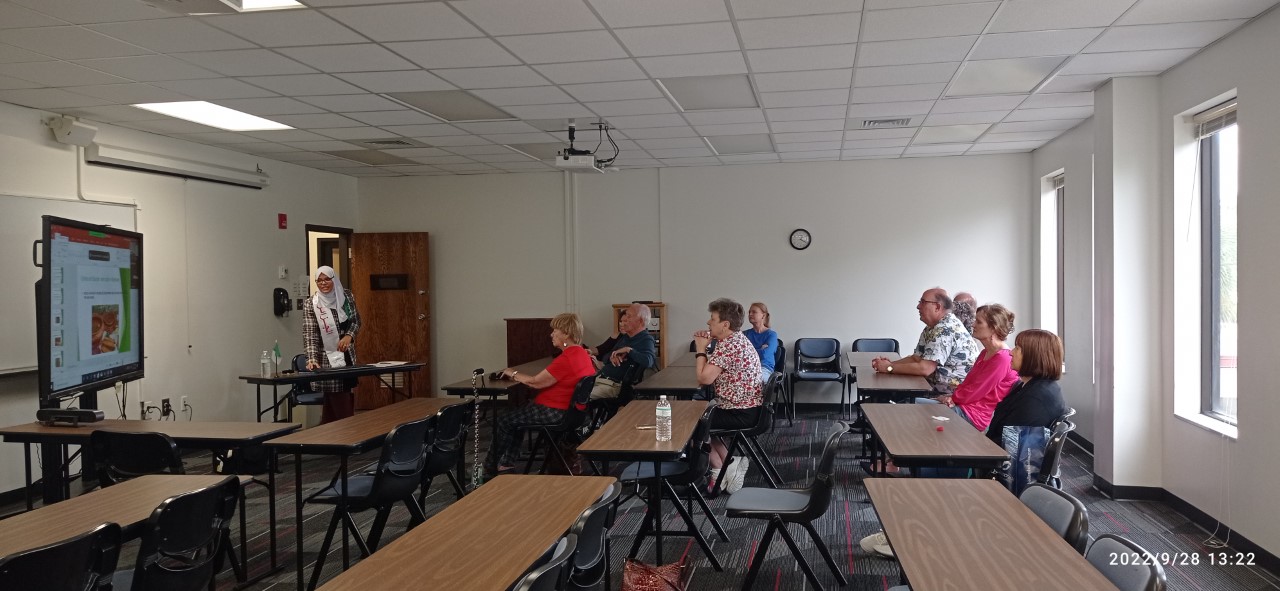 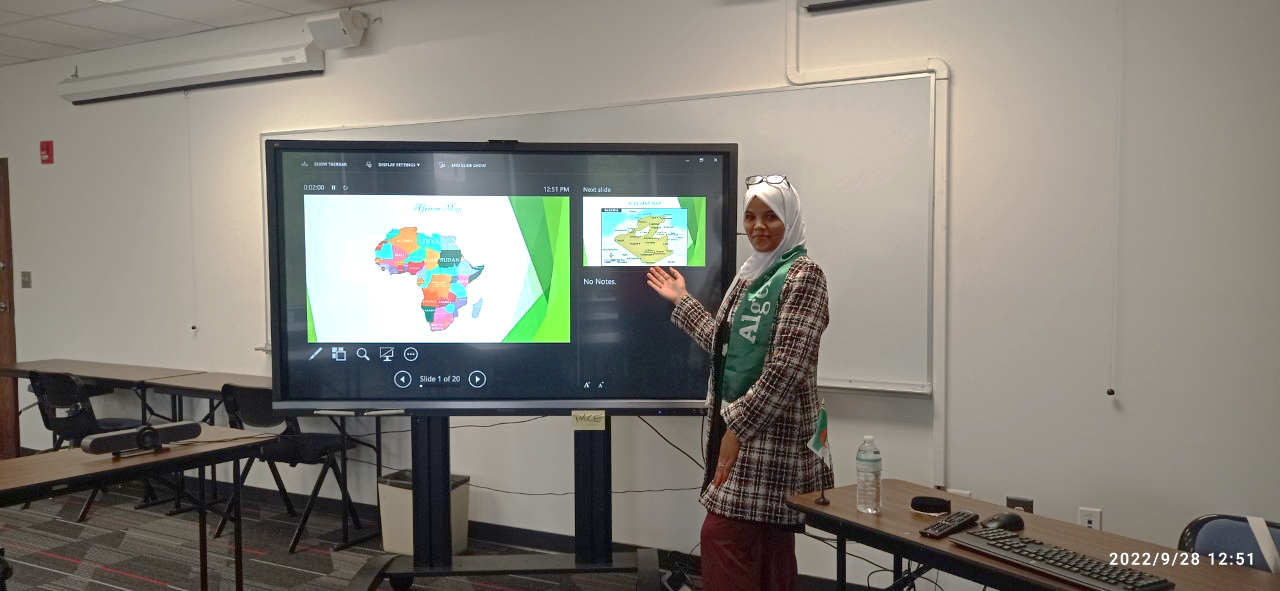